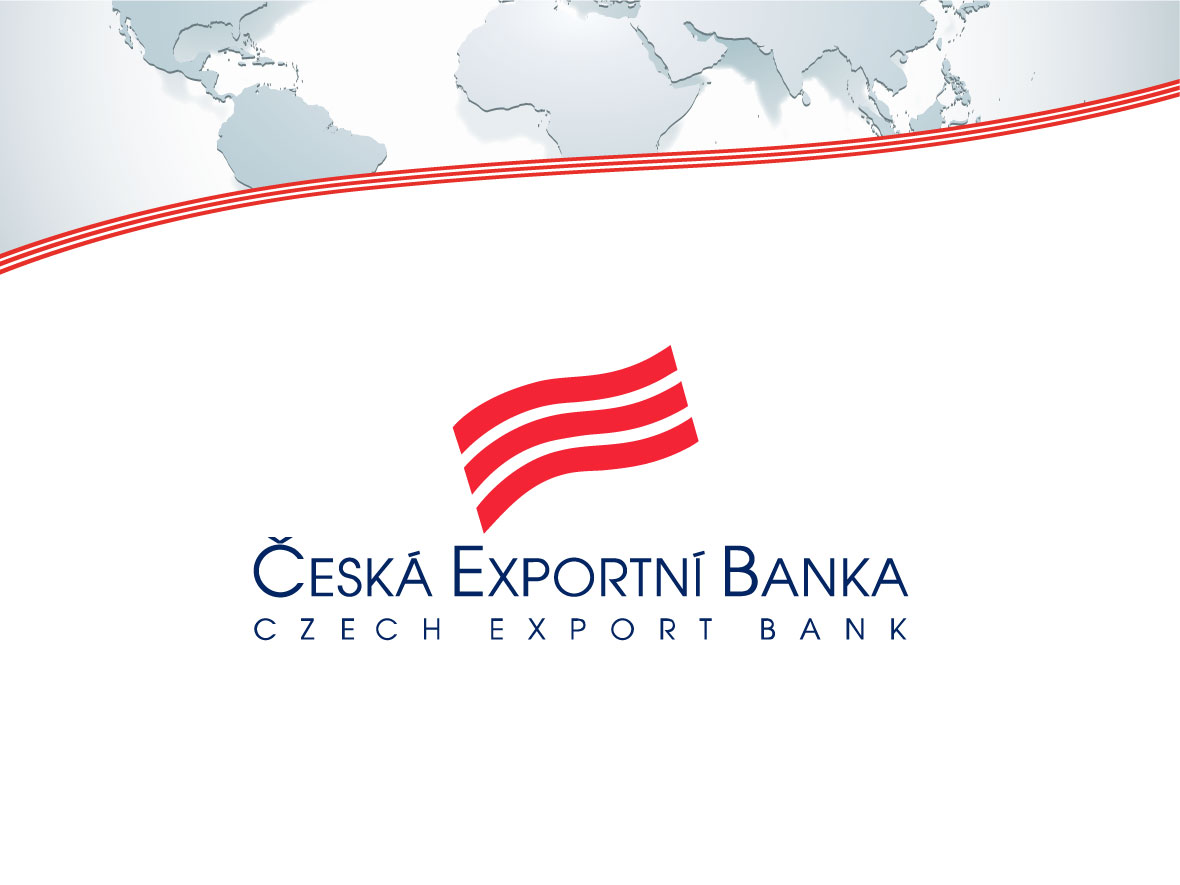 Česká exportní banka
-aktuality ve financování exportu
Teritoriální setkání Singapur
10.2.2016
ČEB  - základní informace
tvoří již od roku 1995 nedílnou součást státní proexportní politiky
je 100% vlastněna státem
má rating Moody´s a Standard&Poor´s na úrovni České republiky
zajišťuje zejména typy financování, které jsou pro komerční banky obtížně realizovatelné z důvodu vývozu do zemí s vyšší mírou teritoriálního a komerčního rizika,  se složitou strukturou financování (dlouhé doby splatnosti, financování velkého objemu) či specifickým předmětem financování
využívá pojistné krytí EGAP
poskytuje financování v souladu s pravidly WTO, OECD a EU
3
ČEB oslavila 20 let své existence
4
Singapur z pohledu ČEB
Rating země dle OECD: 0
Rating země dle externích ratingových agentur:



Coface business climate: A1
Teritoriální limit ČEB: dostatečná kapacita pro nové obchody napříč jednotlivými sektory
5
Produkty ČEB pro financování vývozu
6
Produktové novinky ČEB
7
Děkuji za pozornost


Ing. Michal Nejedlý, Ph.D.
úvěrový manažer Trade Finance

E-mail: michal.nejedly@ceb.cz
Tel.: 222 843 221

Česká exportní banka, a.s.
111 21 Praha 1, P.O. Box 870Vodičkova 34
www.ceb.cz
8